Всеукраїнський комплексний інтерактивний конкурс  історик–Юніор 2015
Тяжка доля остарбайтера
Виконала:Наконечна Яна Віталіївна,учениця 8-А класу Чигиринського навчально-виховного комплексу “Дошкільний навчальний заклад–спеціалізована школа I-III ступенів №2Керівник:Кравченко Олег Андрійович,учитель історії та основ правознавства Чигиринського навчально-виховного комплексу”Дошкільний навчальний заклад–спеціалізована школа I-III ступенів №2
Термінологія
Остарбайтери – визначення  , прийняте в Третьому Рейху для позначення людей , вивезених зі Східної Європи , як безкоштовну або низькооплачувану робочу силу.Вивезенню здебільшого піддавались підлітки (віком близько 16 років),люди старшого віку ,як правило,приймались рідше.Носили дискримінаційну відзнаку.
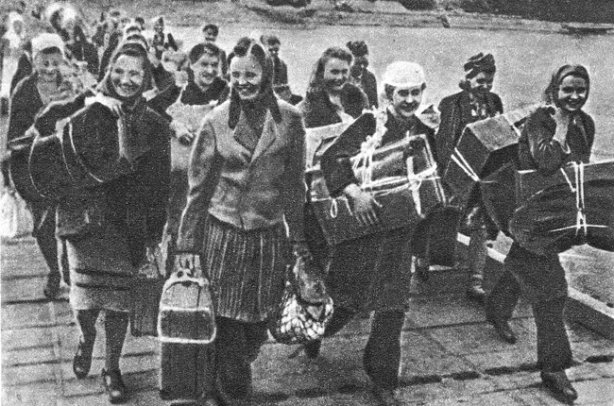 Таблиця.Кількість працівників в Третьому Рейху
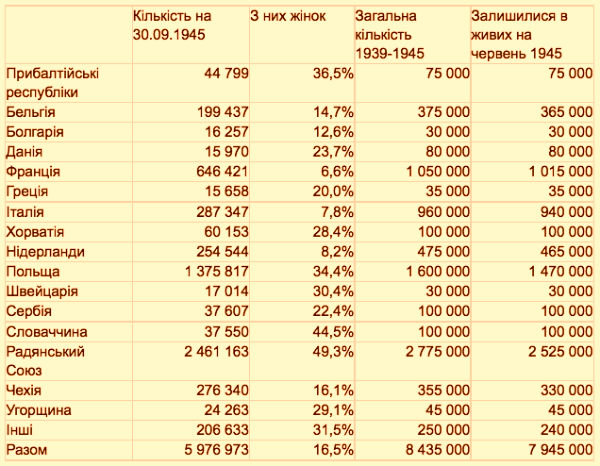 Дискримінаційний знак “OST”
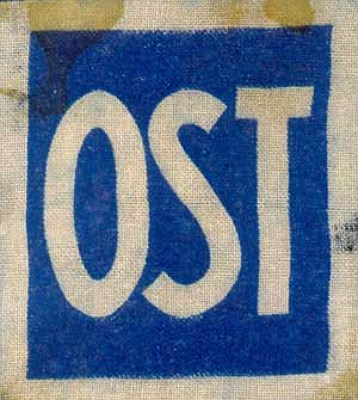 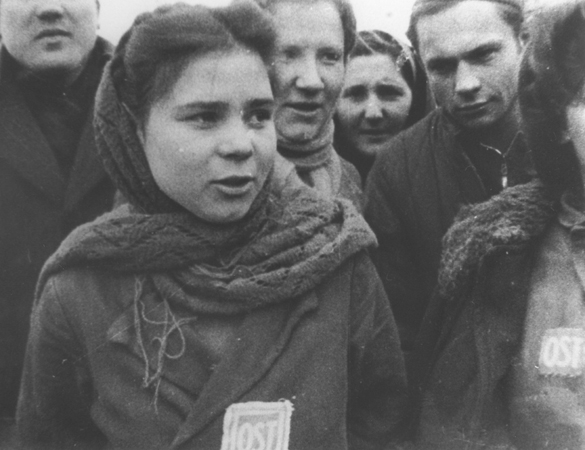 Конопко Дмитро Юхимович
Перші життєві кроки•Народився 3 листопада 1922 року в Одеській області.• Закінчив семирічну школу.• Вступив до Завадівського сільськогосподарського технікуму,отримав спеціальність агроном-рільник з правом вступу до вузу без іспитів ,але в серпні 1941 року в місто вступили німці.
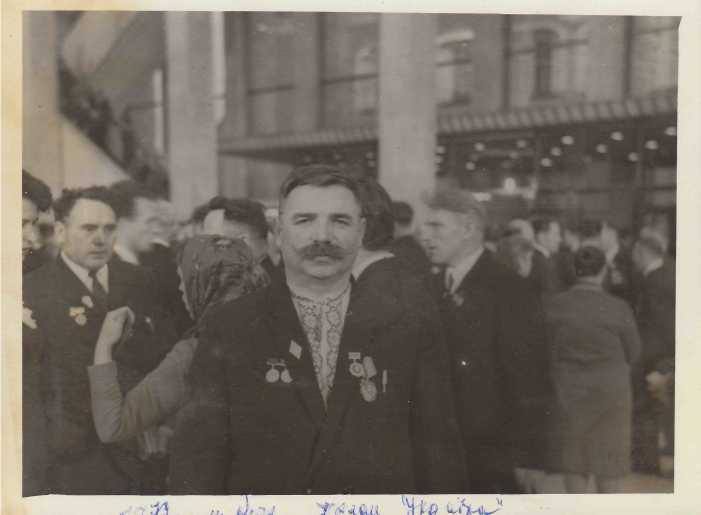 Війна нікого не оминає• 1941 року  батько Юхим пішов на фронт.• Восени того ж року батько повертається з полону.
• 1944 року батько Юхим приймає рішення відправити сина до родичів в Одесу для того,щоб Дмитро уник полону,але його потяг був закинутий бомбами і Дмитро Конопко потрапив у полон.Так почався його похід на захід…
Довідка,про те,що він був остарбайтером
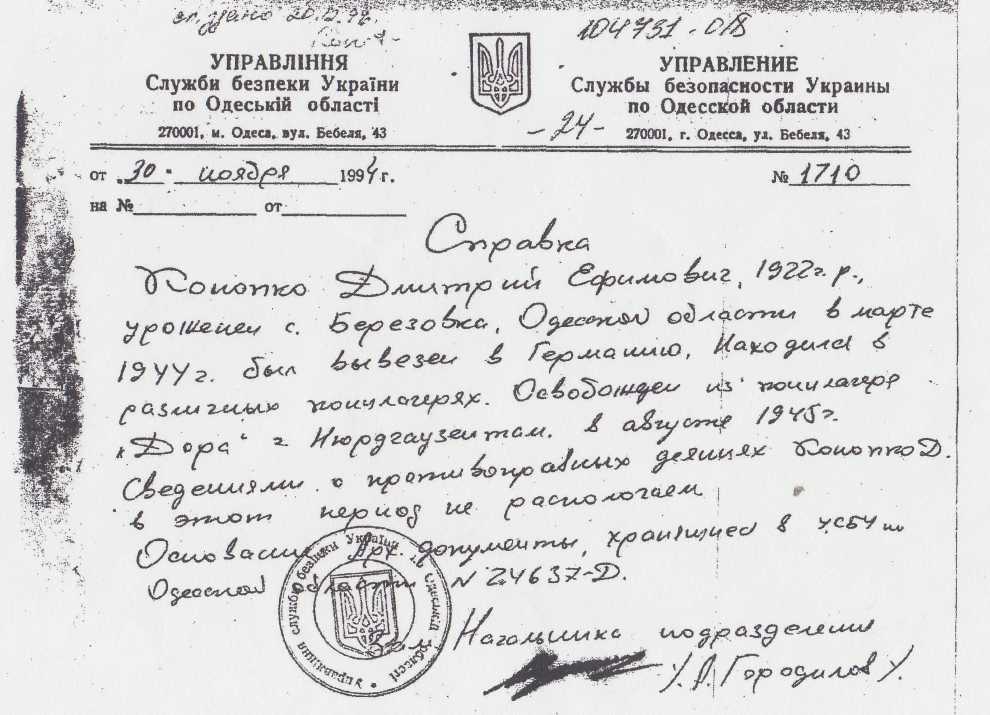 Десь біля Бухаресту почалось бомбардирування.Дмитро Конопко принишк під потягом,в цю мить в сусідній влучила бомба.Колесом вагона притиснуло ліву ногу.Під час операції лікар зачистив ногу і зберіг Дмитру Юхимовичу коліно.Пізніше Дмитро Конопко потрапив у концтабір “Дора” біля м.Нордгаузен.Від знищення в цьому таборі врятувало втручання американських військ ,яке сталося на початку 1945 року.
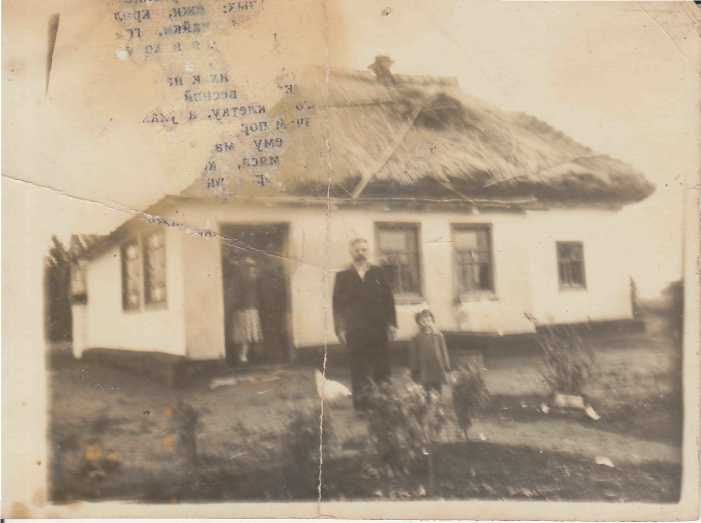 Конопко Дмитро Юхимович біля свого будинку с.Тарасівка 1955року
ПоверненняПройшовши всі фільтраційні процедури Дмитро Конопко повертається на Батьківщину. Вступивши до сільськогосподарського інституту,вже після першого курсу отримав направлення на роботу агрономом у Чигиринську МТС.Тоді він вперше ступить на чигиринську землю.Землю,яку він прославить своїми досягненнями.Дмитро Юхимович почав приживатись в с.Тарасівка.В 1948 році Дмитра Конопка обрали членом правління.Працюючи головним агрономом колгоспу “Україна” Дмитро Юхимович приділяв багато уваги насінництву,обробітку землі і боротьбі з втратами при збиранні.Ця праця давала свої результати,бо збільшувалась навіть кількість автотехніки.
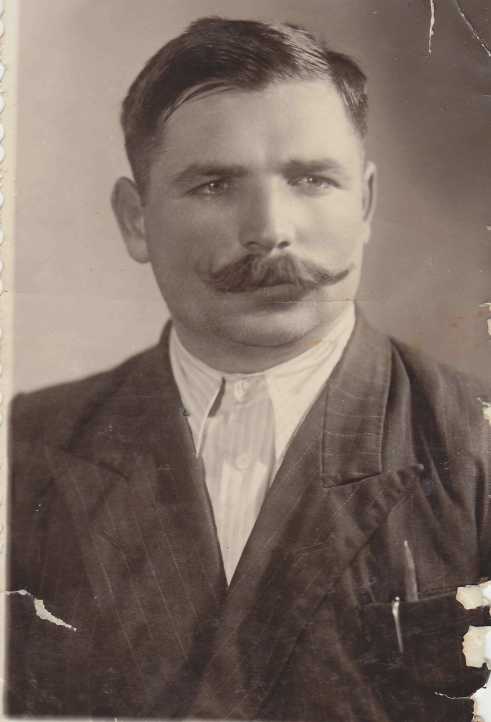 Результати самовідданої праці
•1965 року Указом Президії Верховної Ради СРСР Дмитра Конопка було нагороджено орденом Трудового Червоного Прапора.•у 1967 році головного агронома колгоспу «Україна» було удостоєно найвищої урядової нагороди - ордена Леніна.•В 1972 році Дмитру Юхимовичу Конопку Указом Президії УРСР від 21 січня було присвоєне почесне звання - Заслужений Агроном України
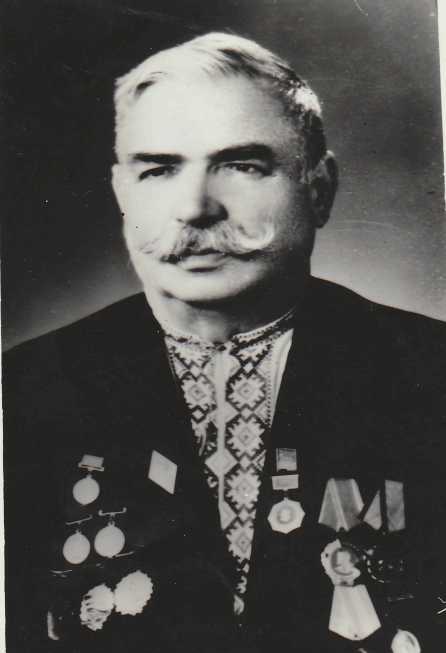 Дякую за увагу!